IGNAZ SEMMELWEIS AND THE DETERMINATION OF THE CAUSE OF PUERPERAL FEVER
1
Yan Liu
Zeyu Bian
Ignaz Semmelweis
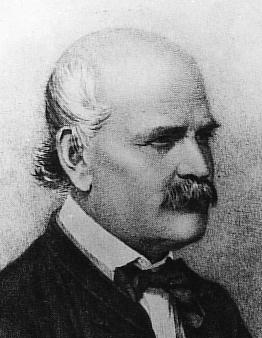 “Saviour of mothers”
 An early pioneer of antiseptic procedures 
Reduced mortality of puerperal fever
The first one who really described data as an epidemiologist
2
Puerperal Fever
Most common cause of maternal mortality in the 18th centuries 
Bacterial infections 
Female reproductive tract 
After childbirth or miscarriage
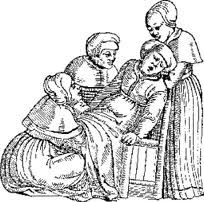 3
Puerperal Fever
Symptoms:
Fever
Lower abdominal pain
Bad-smelling vaginal discharge

Risk factors 
Multiple vaginal exams
Premature rapture of membranes
4
[Speaker Notes: a very common cause of death around the time of childbirth starting in at least the 18th century until the 1930s when antibiotics were introduced]
Puerperal Sepsis
A potential complication of maternal infections 
Bacteria invades the bloodstream 
Cause inflammation of the whole body
Meningitis
Pleuritis
Pericarditis
Peritonitis
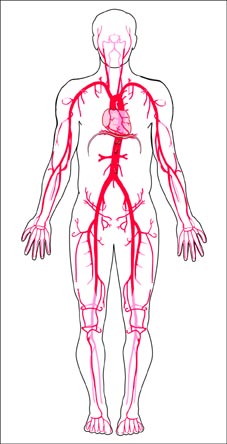 5
Beta haemolytic streptococcus
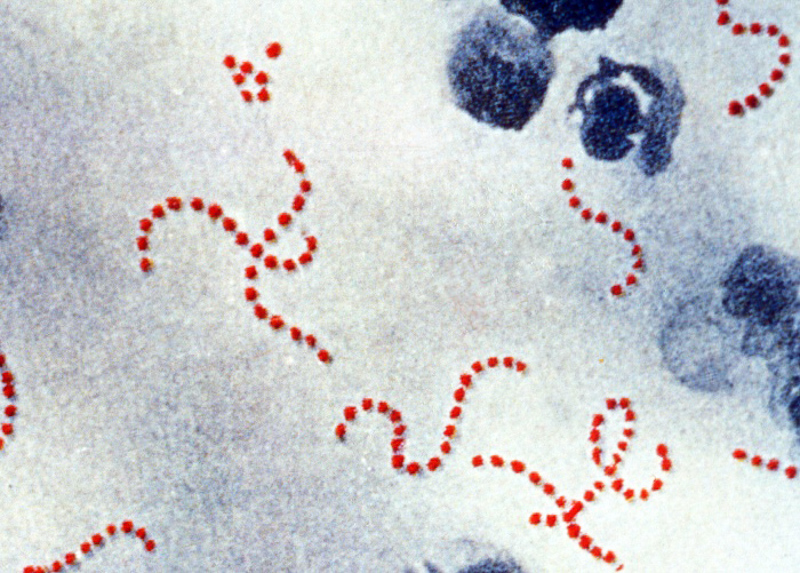 6
https://en.wikipedia.org/wiki/File:Streptococcus_pyogenes.jpg
Penicillin
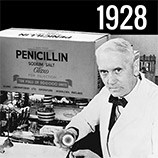 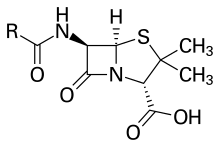 7
Ignaz Semmelweis
Born on July 1,  1818 in  Hungary  
 Be awarded doctorate degree in medicine in 1844
 Be an assistant  in the First Obstetrical Clinic of the Vienna General Hospital on July 1, 1846
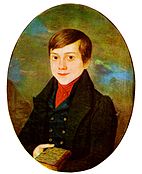 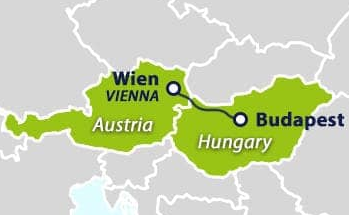 8
The Vienna General Hospital ( 1784 )
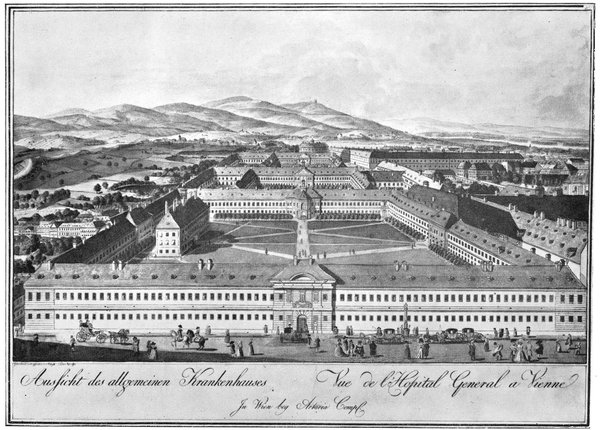 9
https://en.wikipedia.org/wiki/File:AAKH-1784.jpg
Two maternity wards
In one women were attended to by doctors
In the other by midwives 
Patients were allocated to the clinics on alternate days
 From 1840-1846 in two clinics
42,795 births
2,977 deaths
10
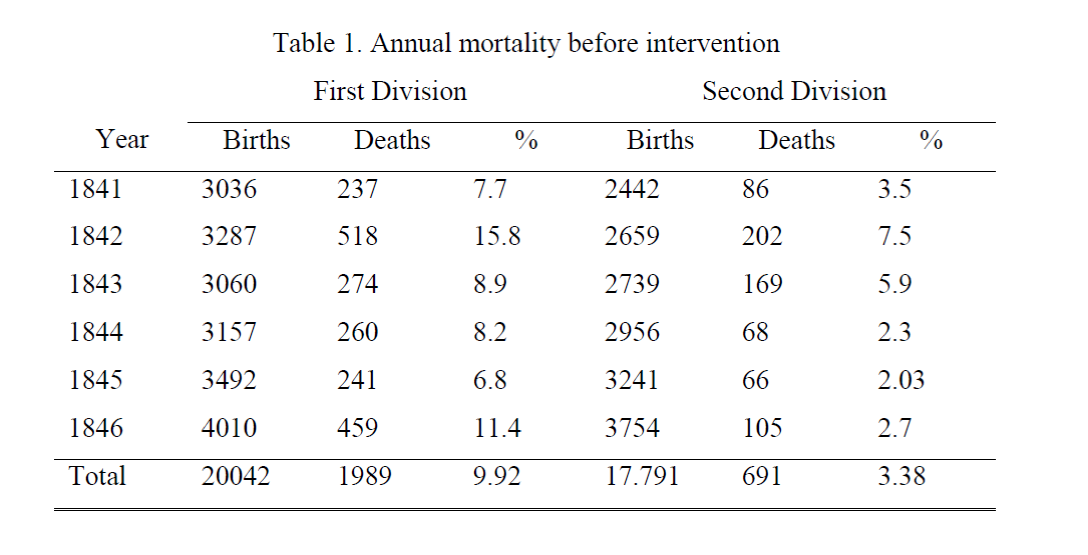 Table 1 is based on page 356 of the book of Semmelweis: The Etiology, The Concept, and the Prophlaxis of Childbed Fever.
11
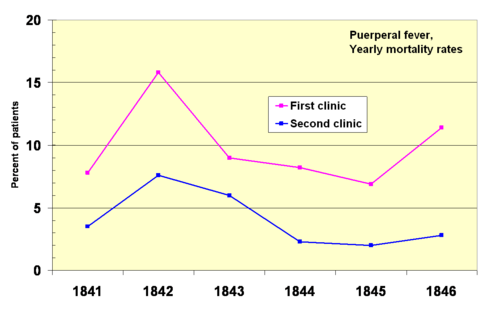 Puerperal fever mortality rates for the First and Second Clinics at the Vienna General Hospital 1841–1846.
12
https://en.wikipedia.org/wiki/Ignaz_Semmelweis
The Miasm Theory?
Dominant theory  to explain the spread of childbed fever in the early 1800s in Europe
Simply postulate that disease was carried by the air
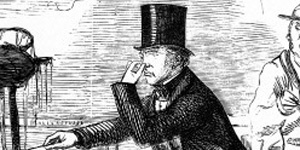 13
Semmelweis started a meticulous process of eliminating all possible differences
Food
Linen
Position for delivery
Medical attention and treatment
14
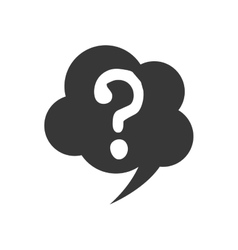 Semmelweis wrote:
 “Everything was uncertain,
 everything was doubtful, 
everything was inexplicable, 
only the enormous number of deaths is indubitable fact.”
Film--Semmelweis
https://vimeo.com/177467055
15
Breakthrough
In 1847, Dr. Jakob Kolletschka had died
 His autopsy showed a pathology similar to that of the women who were dying from puerperal fever
16
Revelation
Childbed fever wasn't something only women in childbirth got sick from.
 It was something other people in the hospital could get sick from as well.
17
Hypothesis
Connection between cadaveric contamination and puerperal fever
Morbid matter on doctors’ hands 
Midwives were not engaged in autopsies
18
Test
Ordered his medical staff to start cleaning their hands and instruments  with a chlorine solution.
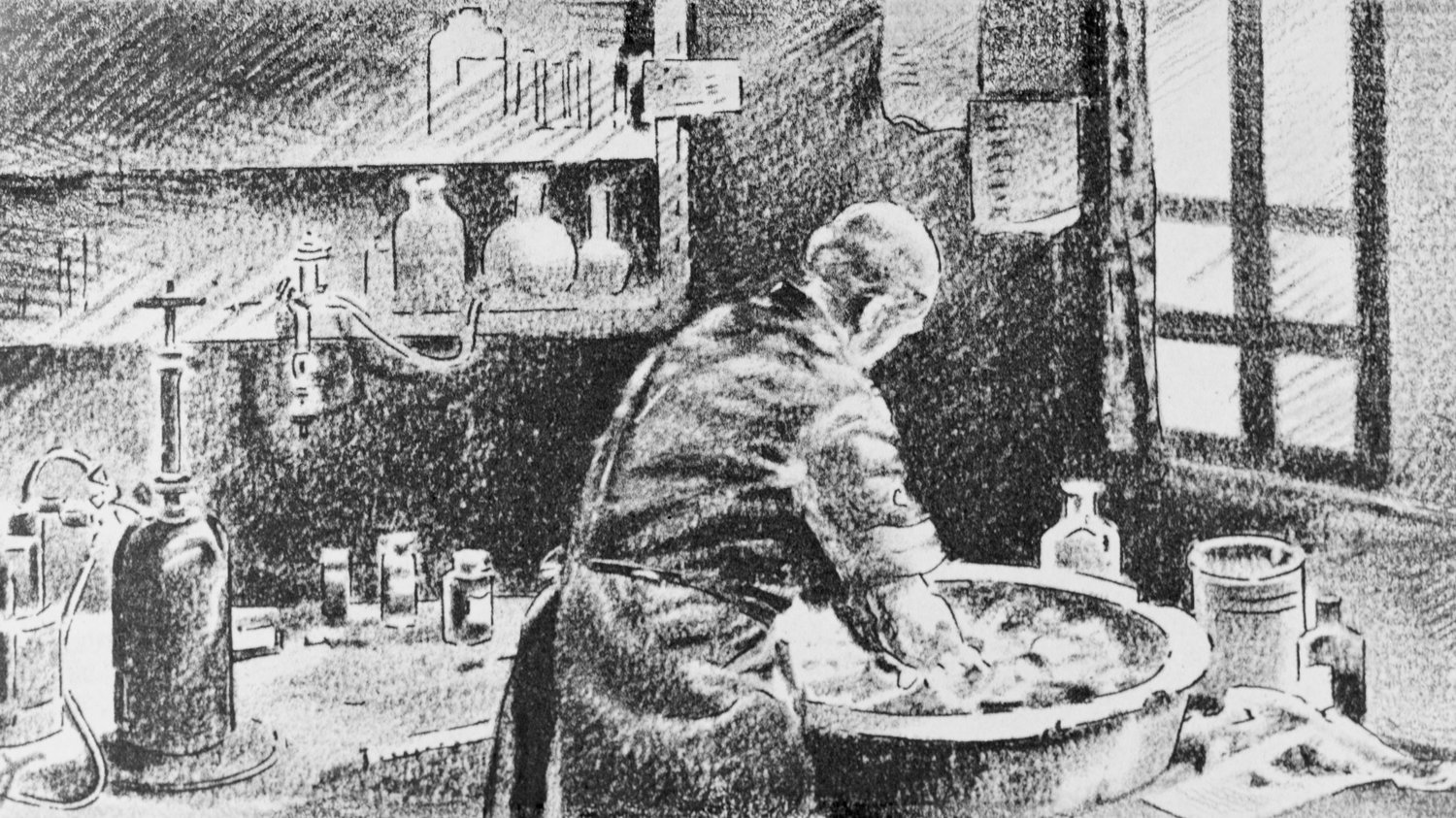 19
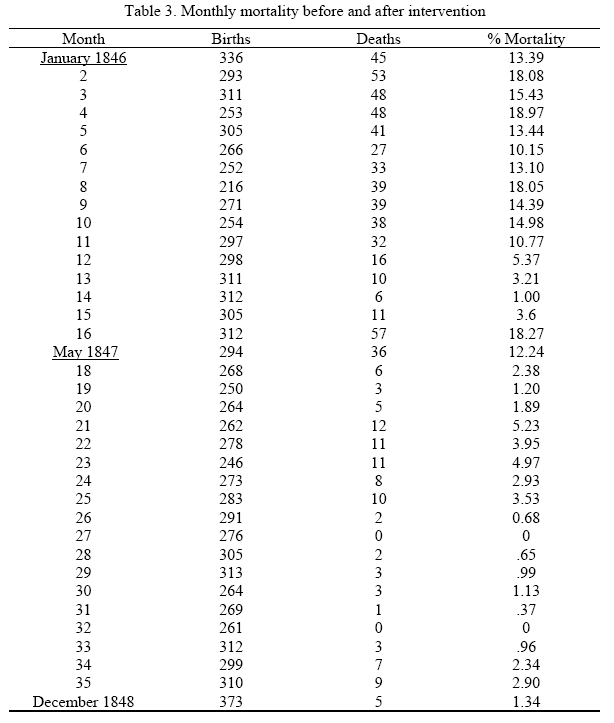 20
Mortality rate versus month, before and after intervention
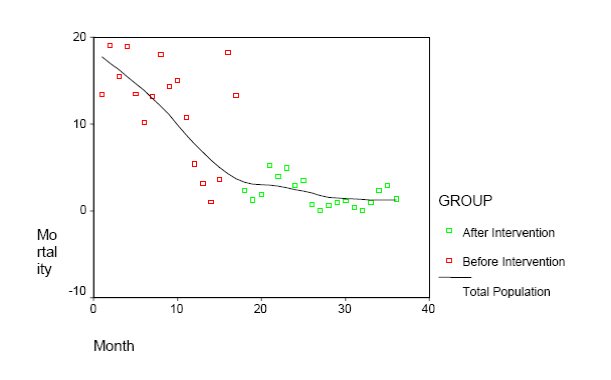 21
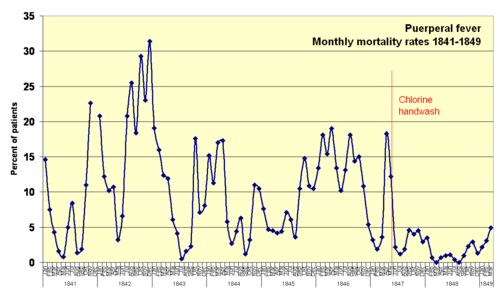 Puerperal fever monthly mortality rates for the First Clinic at Vienna Maternity Institution 1841–1849. Rates drop markedly when Semmelweis implemented chlorine hand washing mid-May 1847
22
https://en.wikipedia.org/wiki/Ignaz_Semmelweis
However…
Doctors were upset
Eventually doctors gave up the chlorine hand-washing
 Semmelweis lost his job
23
Sad ending
Semmelweis developed a mental condition over years
In 1865, Semmelweis was committed to a mental asylum and died a fortnight later
During his lifetime and for many years after his death, he had few supporters, and his work was almost totally forgotten
24
Antisepsis
Antisepsis was not introduced routinely into obstetric practice until the 1880s, when the role of bacteria had been discovered and the use of antisepsis in surgery had become firmly established by Joseph Lister
25
Roddick Gates
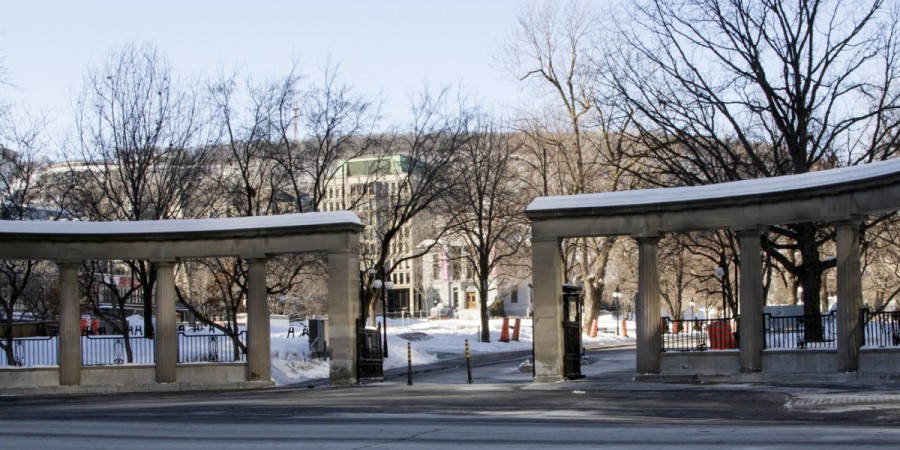 26
Dr. Thomas Roddick
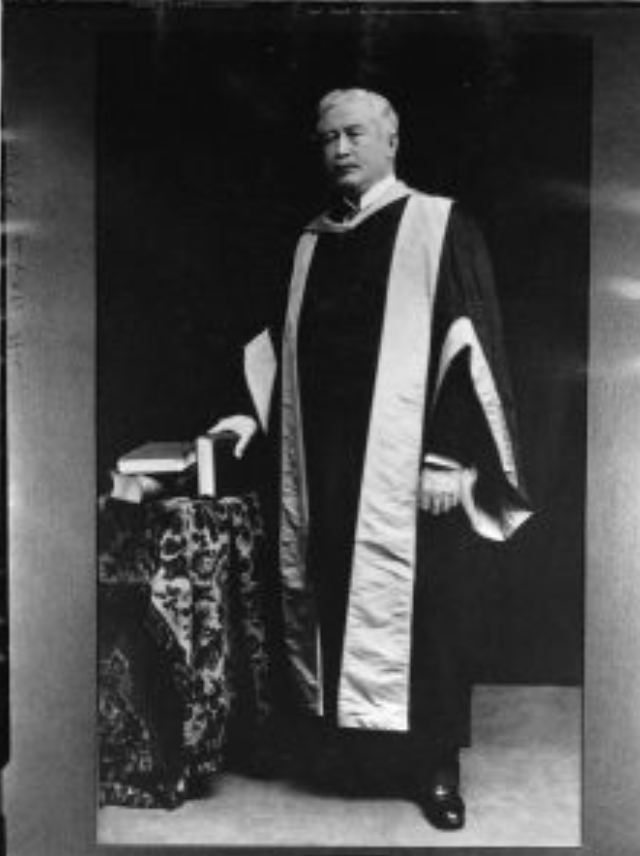 A surgeon who visited Lister in 1872 and brought antiseptic practices to Canada
The former Dean of Medicine at McGill
Roddick’s particular contribution is that he was the first in Canada to do antisepsis comprehensively
Hand Hygiene
https://www.youtube.com/watch?v=i38sgmWrSfo
27
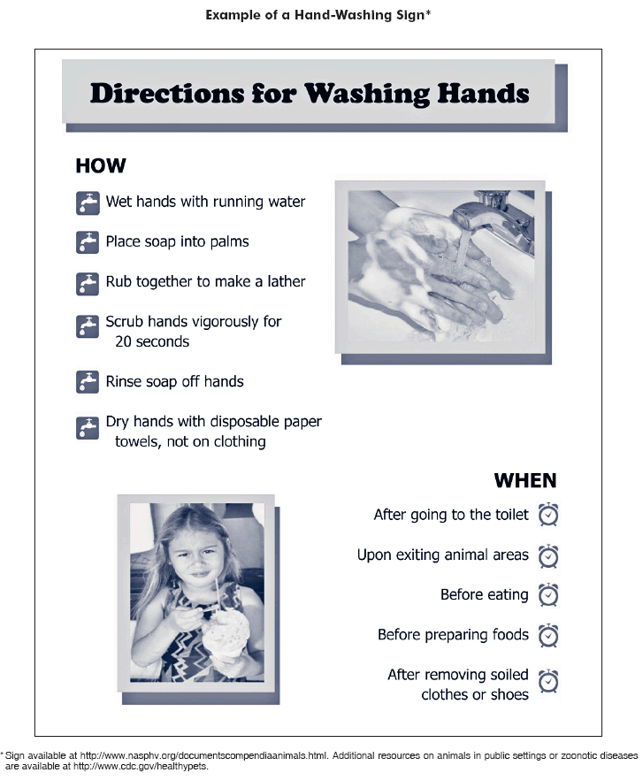 28
Reference
Broemeling, Lyle D. "Studies in the history of probability and statistics: Semmelweis and childbed fever. A statistical analysis 147 years later.“
Davis, Rebecca. "The Doctor Who Championed Hand-Washing And Briefly Saved Lives." Podcast on NPR Morning Edition (2015).
Loudon, Irvine. "Ignaz Phillip Semmelweis' studies of death in childbirth." Journal of the Royal Society of Medicine 106.11 (2013): 461-463.
29